6
ĐI HỌC VUI SAO
Bài
12
DANH SÁCH HỌC SINH
Đọc mở rộng
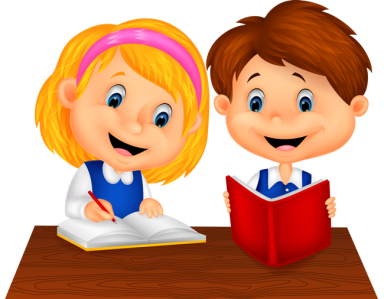 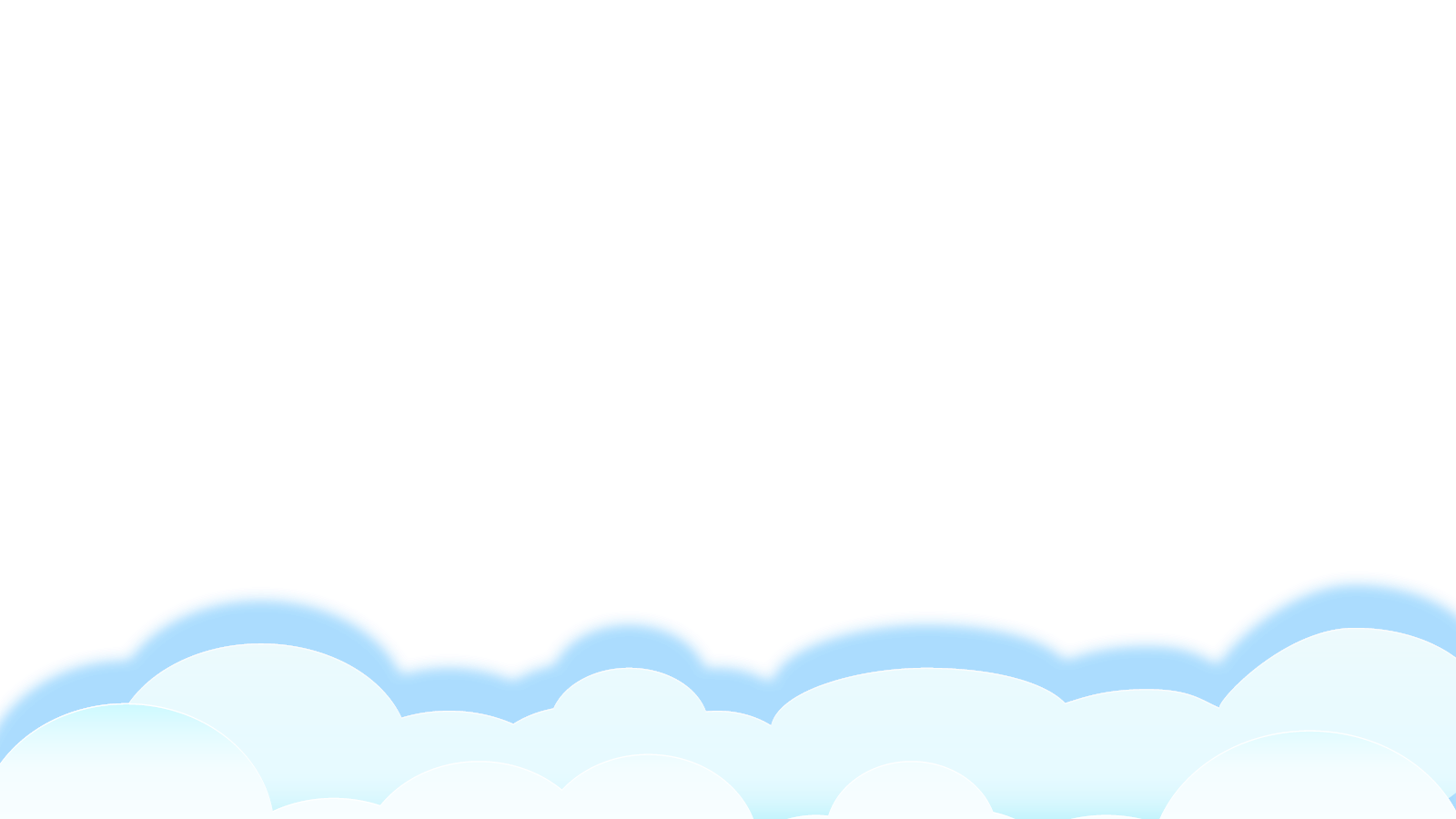 Bản quyền : FB Đặng Nhật Linh- https://www.facebook.com/nhat.linh.3557440
1
Tìm đọc bài thơ, câu chuyện, bài báo viết về thầy cô.
Cô giáo của con
Mỗi khi vào lớpCô cười thật tươiSay sưa giảng bàiGiọng cô ấm áp

Bạn nào hay nghịchCô chẳng thích đâuBạn nào chăm ngoanCô yêu lắm đấy

Cần như hạt muốiĐẹp như hoa rừngCô giáo của conAi mà chẳng quý.
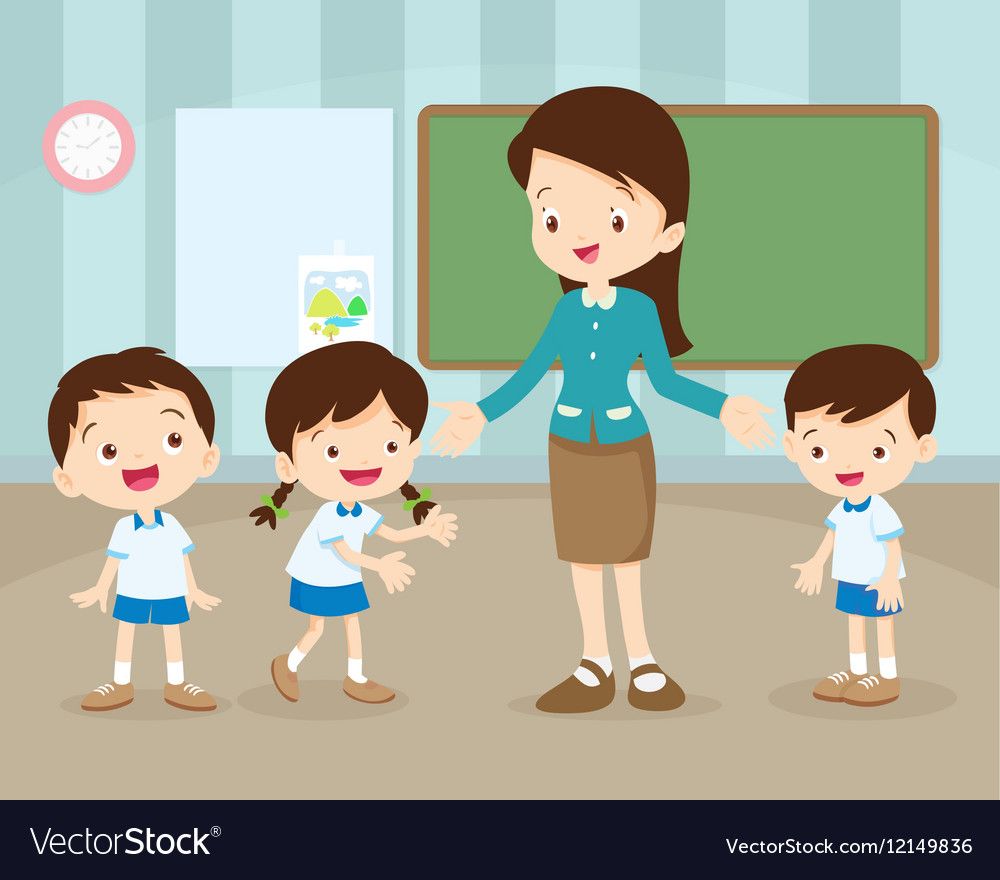 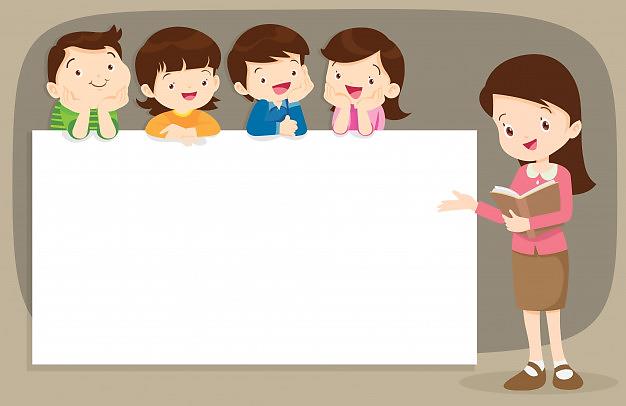 BÀN TAY CÔ GIÁO

Bàn tay cô giáoTết tóc cho emVề nhà bà khenTay cô đến khéo!

Bàn tay cô giáoVá áo cho emNhư tay chị cảNhư tay mẹ hiền
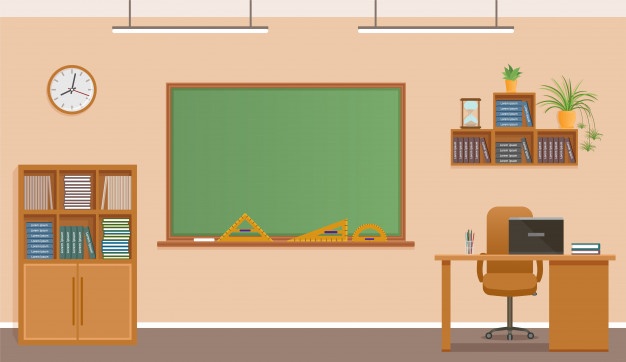 Cô cầm tay emNắn từng nét chữEm viết đẹp thêmThẳng đều trang vở

Hai bàn tay côDạy em múa dẻoHai bàn tay côDạy em đan khéo

Cô dắt em điTrên đường tới lớpĐường đẹp quê hươngĐường dài đất nước
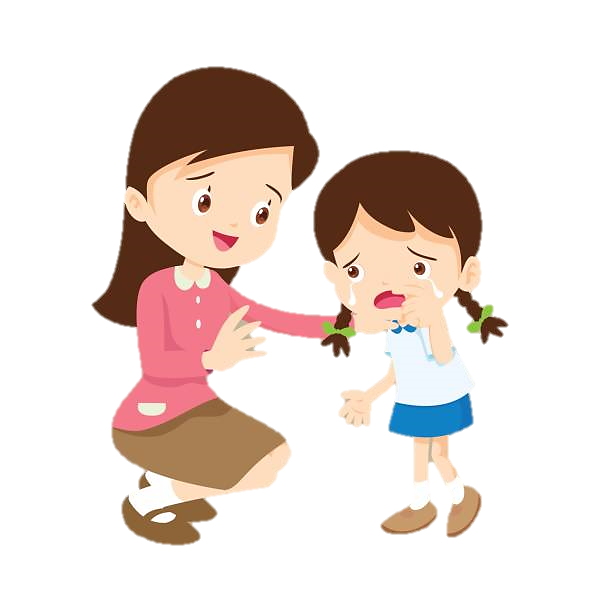 2
Chép lại những câu thơ, câu văn mà em thích.
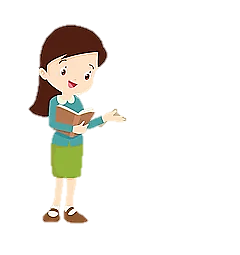 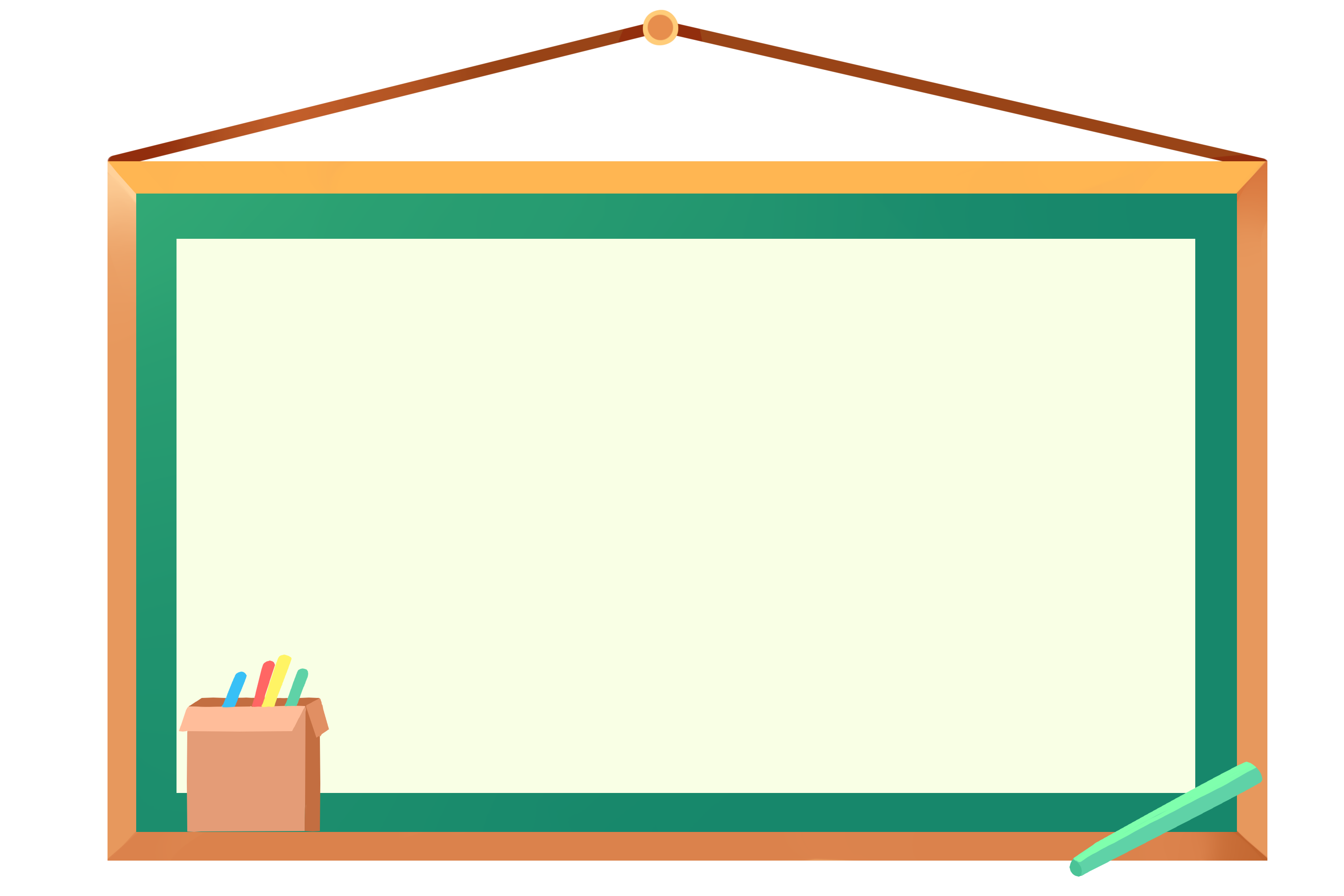 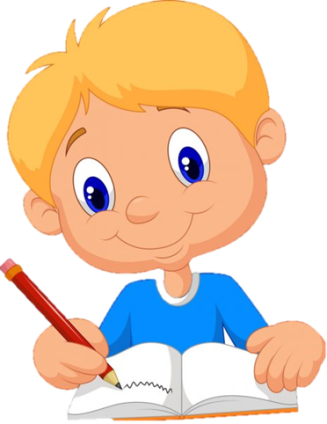 Ngày 12 tháng 10  năm 2020
Bài tay cô giáo
(Trích)
  Bàn tay cô giáo 
  Tết tóc cho em
  Về nhà mẹ khen
  Tay cô đến khéo
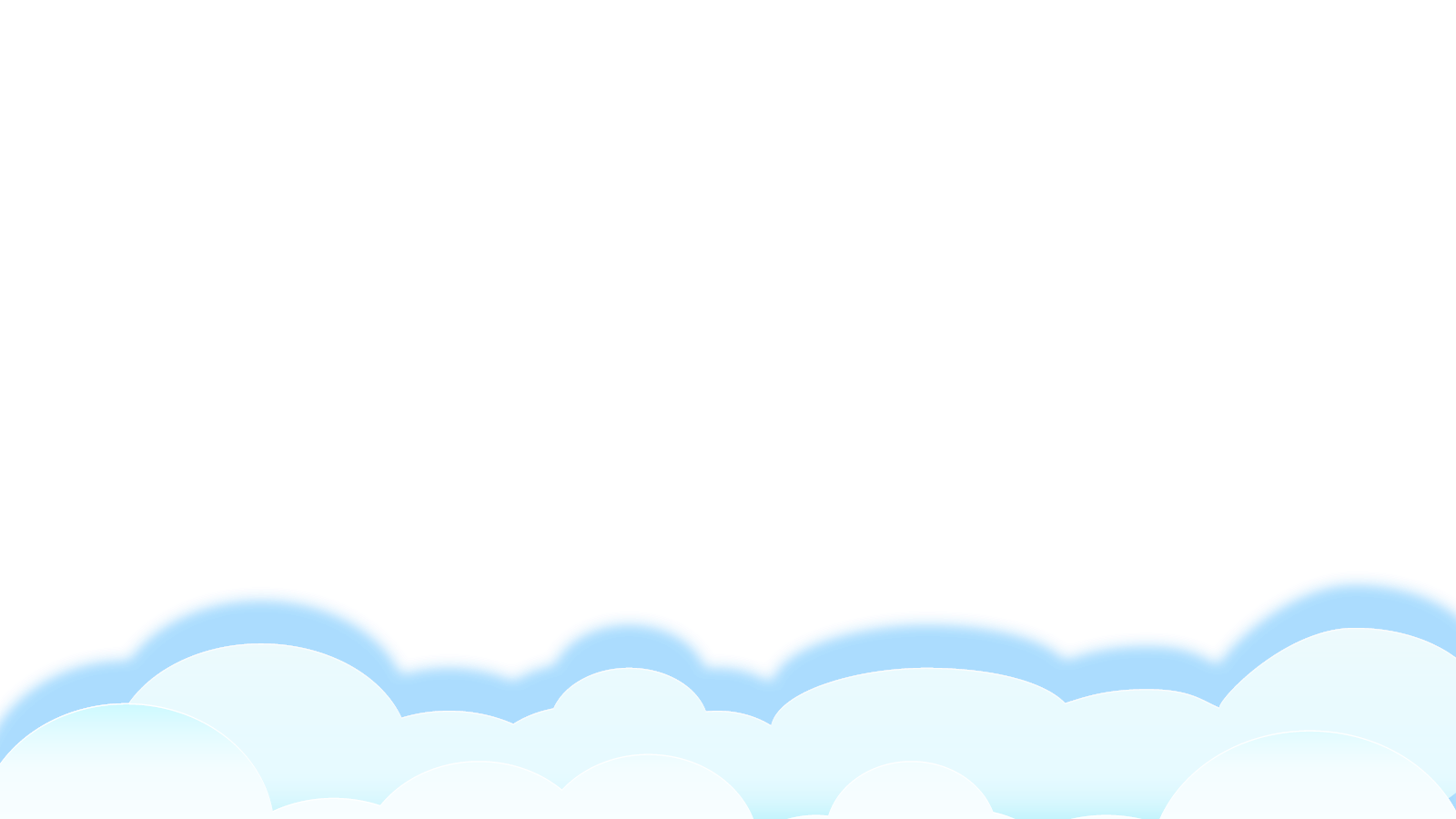 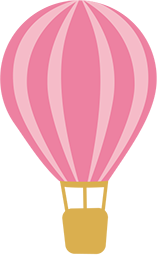 củng cố - dặn dò
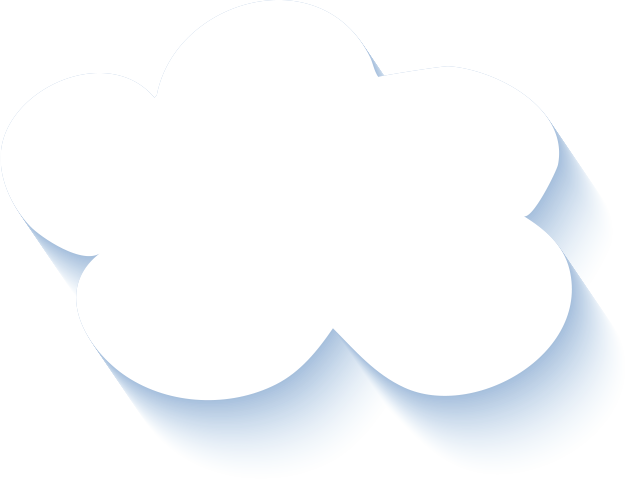 Tìm những bài thơ hặc câu chuyện viết  về trường học.
Xem trước bài sau.
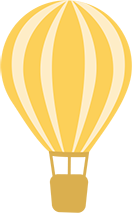 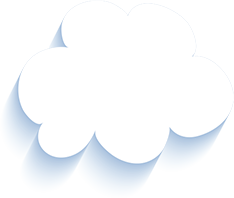 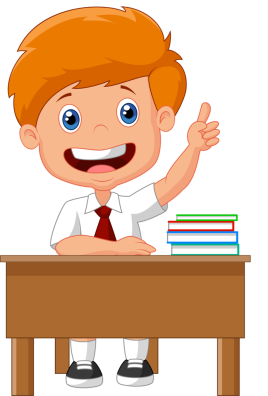 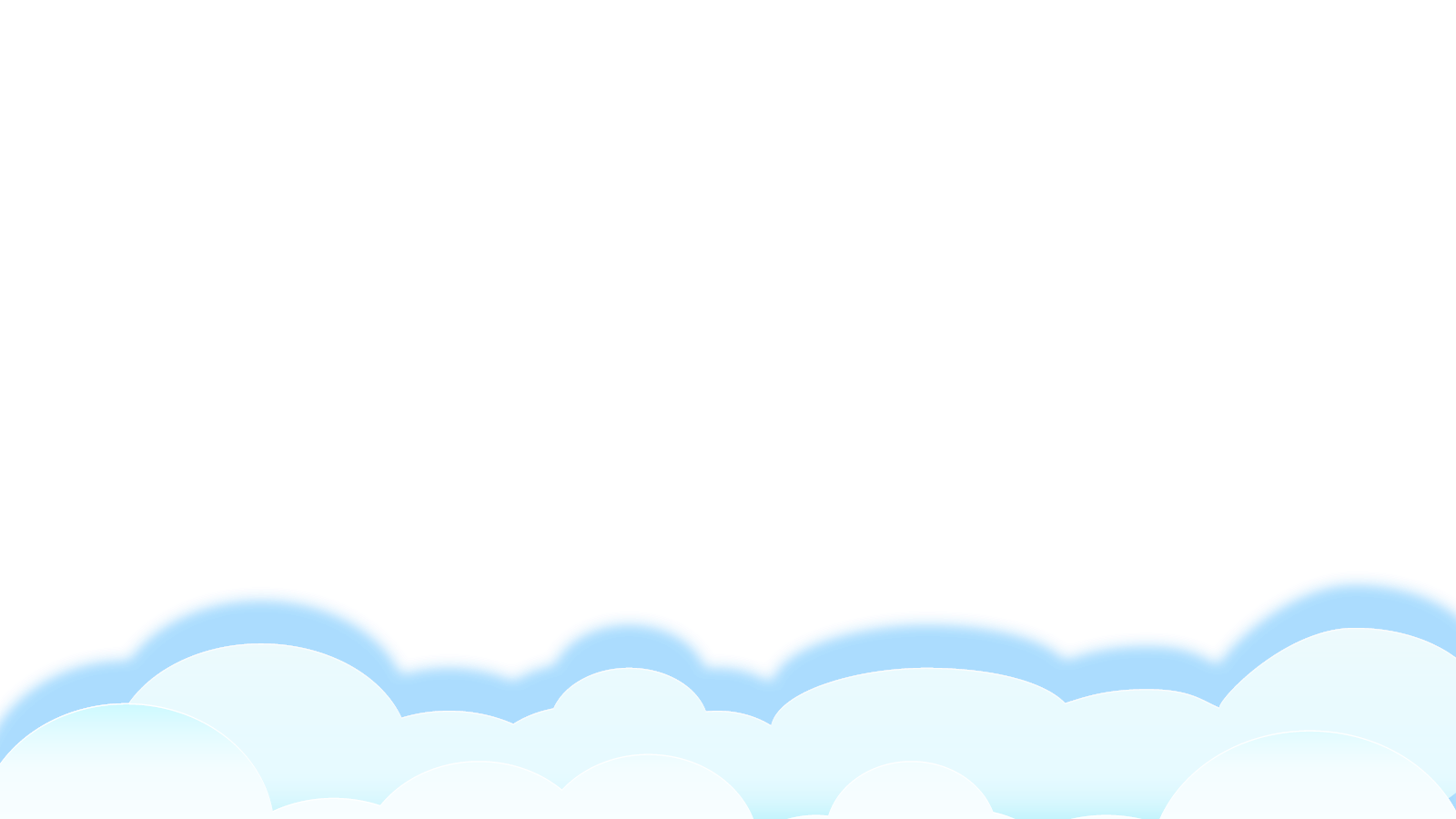 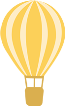 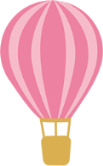 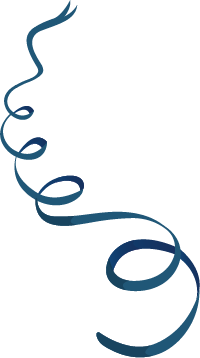 Tạm biệt và hẹn gặp lại 
các con vào những tiết học sau!
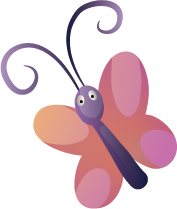 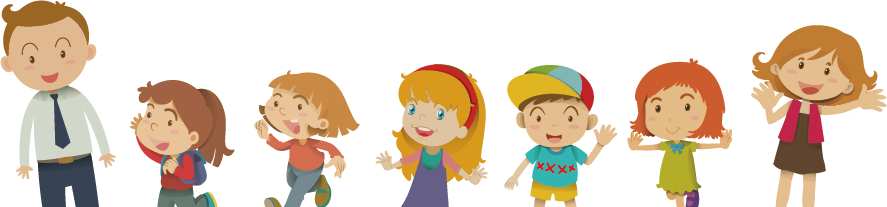 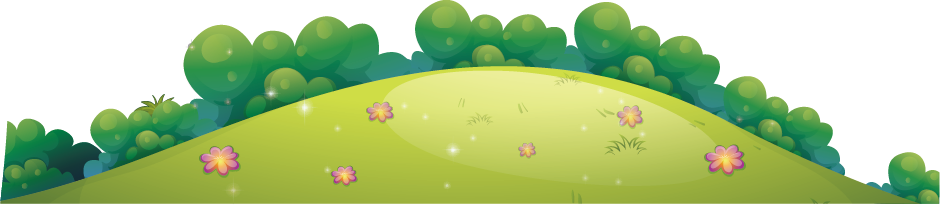